Веб-конференция тема: «Лечебная педагогика –  комплекс мер по сопровождению профессиональной подготовки и адаптации обучающихся с инвалидностью»
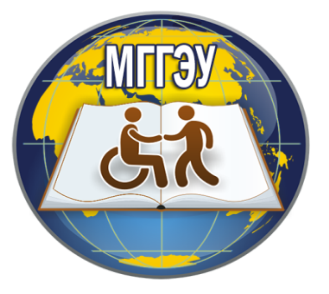 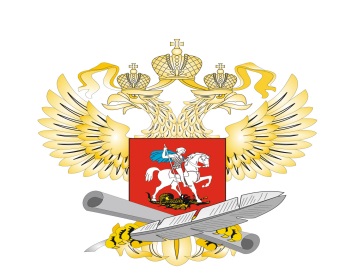 Организаторы :
Министерство образования
 и науки Российской Федерации 
ФГБОУИ ВО «Московский государственный 
социально-экономический университет»

30 ноября 2017 года
Москва 2017
Программа веб-конференции по теме: «Лечебная педагогика -комплекс мер по сопровождению профессиональной подготовки и адаптации обучающихся с инвалидностью»
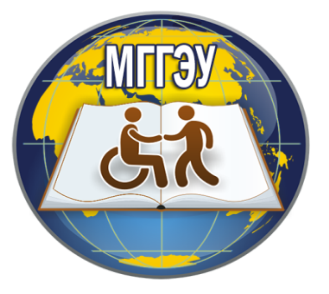 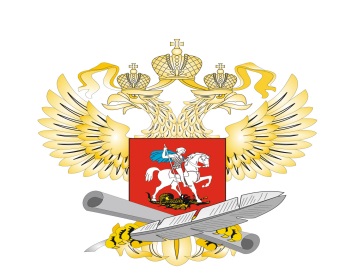 -
Москва 2017
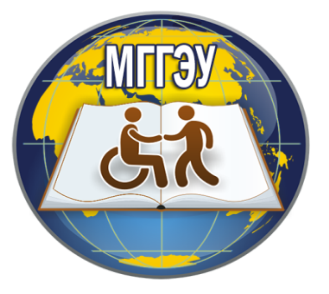 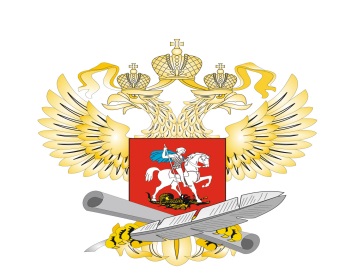 МГГЭУ 
благодарит всех участников 
за работу на веб-конференции
Москва 2017